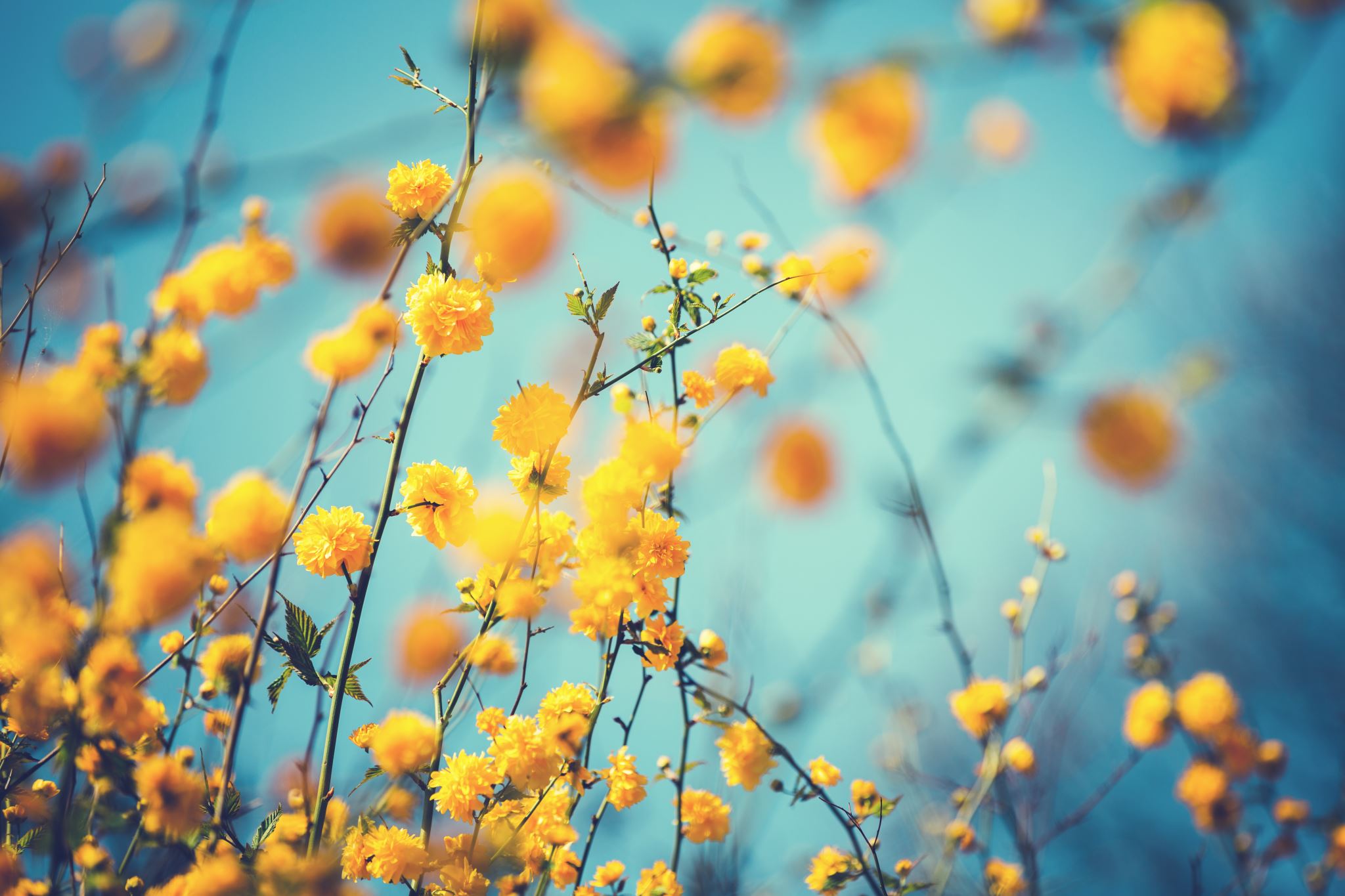 MERAWATGROWTH MIND SET
sumaryono.cendix@ugm.ac.id
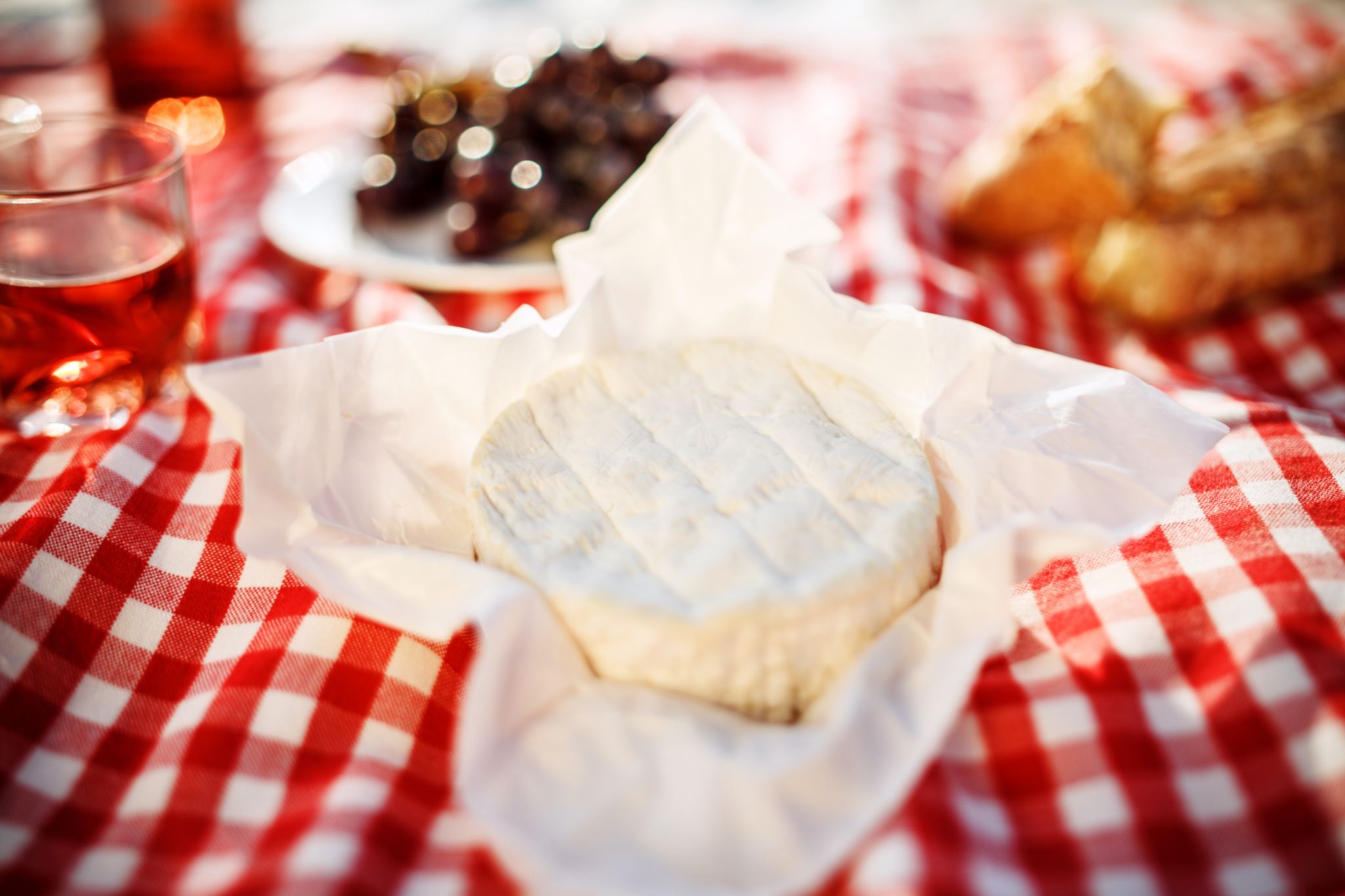 Haruskah kita berkembang?
WHO MOVE MY CHEESE
ILMU SANG KAMPIUM
Growth mindset …
Konsekuensi…
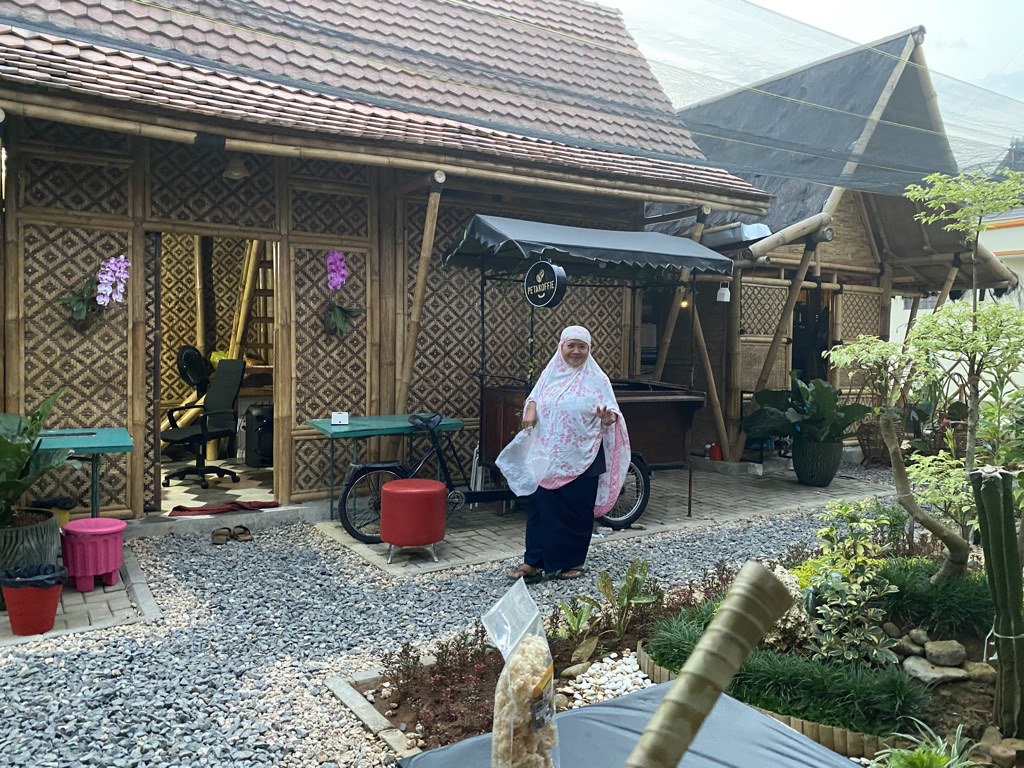 Growth mindset dalam karir
Makna Karir
Komitmen dan “engage”
Budaya Inovasi
Bangun sikap positif
Karir atau Kerja?
PILIHAN KARIR
INDIKATOR KARIR UNGGUL
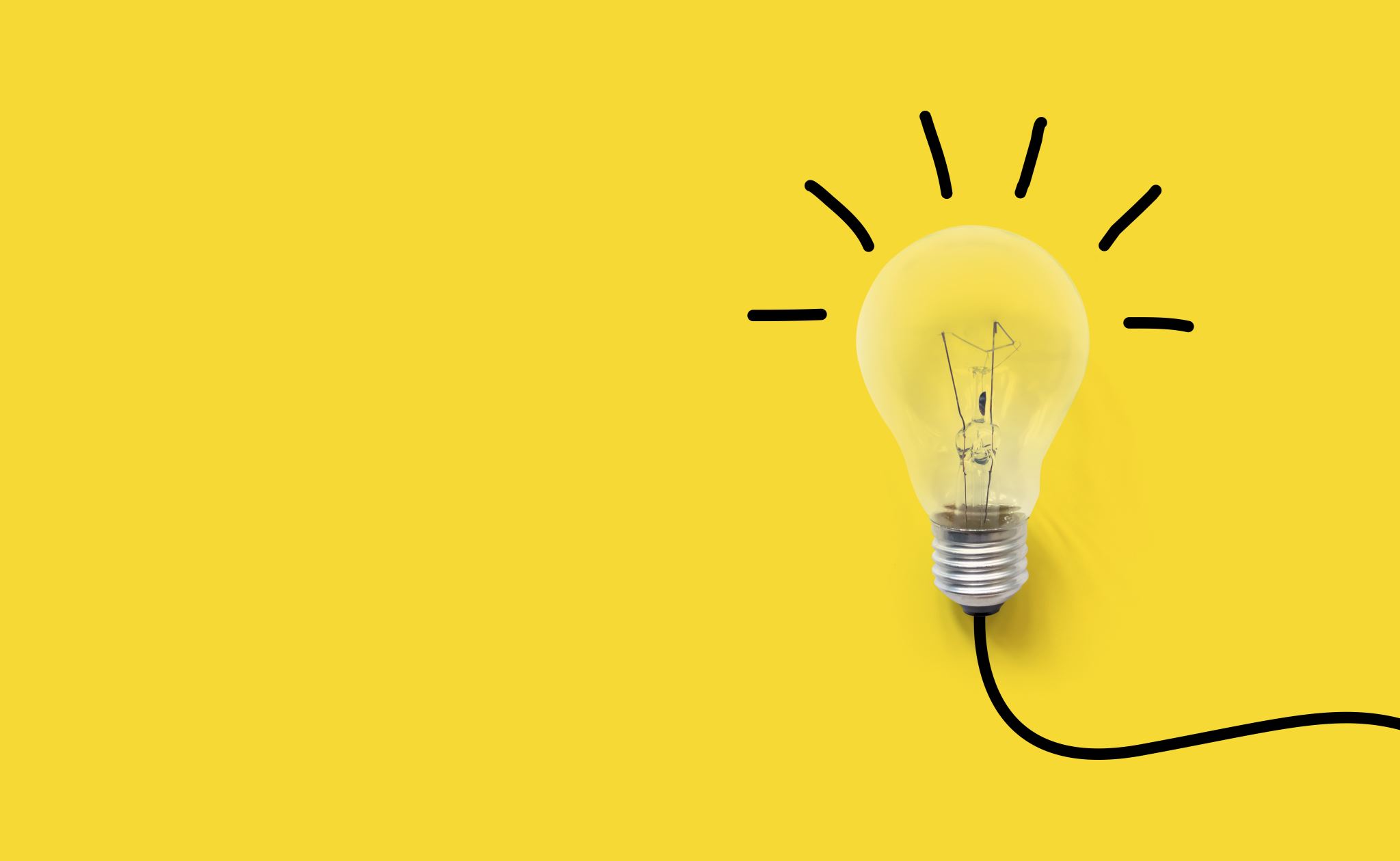 KUNCI PENTINGPOSITIVE WORK ATTITUDE
PRIDE & SKILL/KNOWLEDGE
PASSION & DIRECTION
BELIEF & ACTION
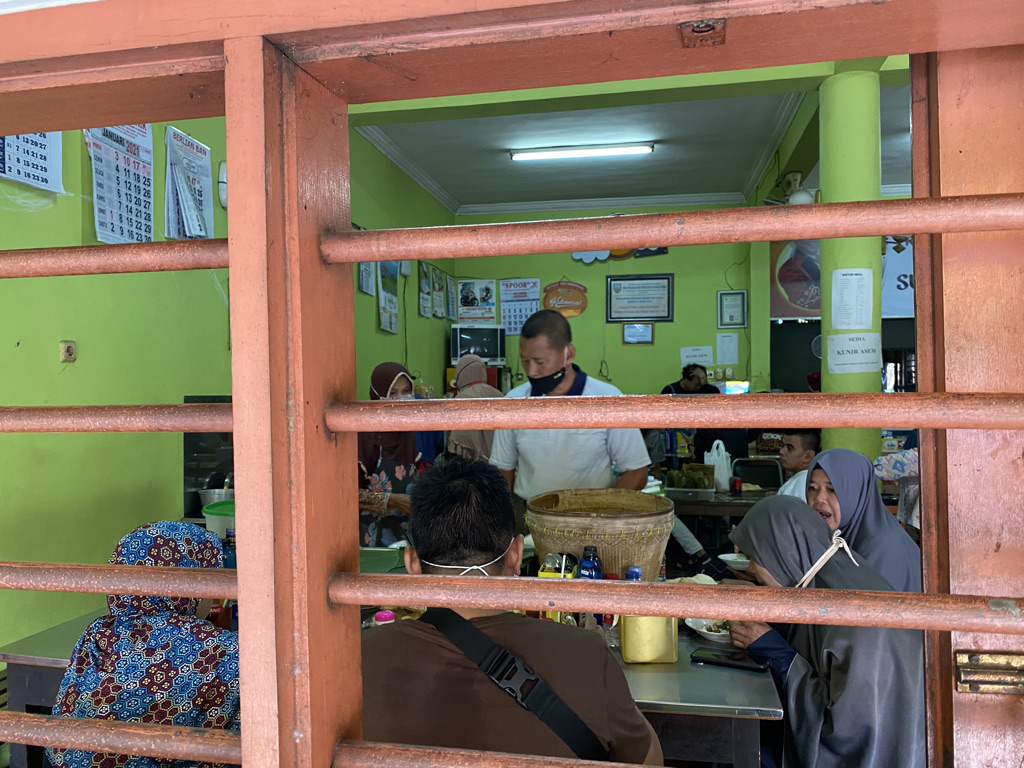 KUNCI PENTINGPOSITIVE WORK ATTITUDE
PRIDE & SKILL/KNOWLEDGE
PRIDE – SKILL/KNOWLEDGE  ARROGANCE (Arogan)

PRIDE + SKILL/KNOWLEDGE  THE BEST WORK EACH TIME (Kinerja Optimal sepanjang waktu)
KUNCI PENTINGPOSITIVE WORK ATTITUDE
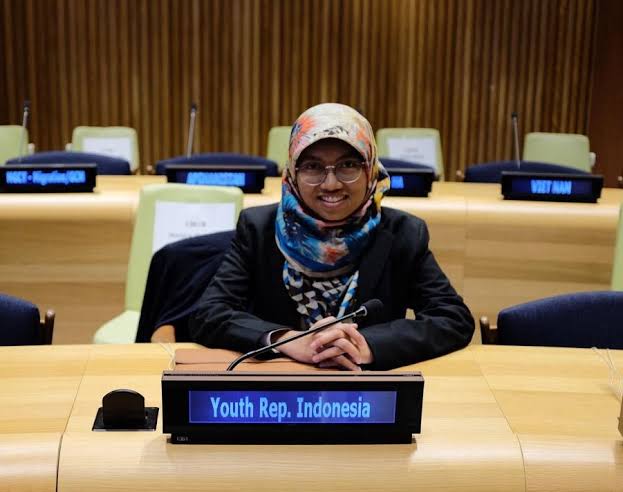 PASSION & DIRECTION
PASSION – DIRECTION  WASTE ENERGY (menghabiskan energi)

DIRECTION – PASSION  SUCCESS TAKE FAR LONGER (Bisa sukses, tetapi memerlukan waktu lama)

PASSION + DIRECTION GOALS GALORE (Tujuan Berlimpah)
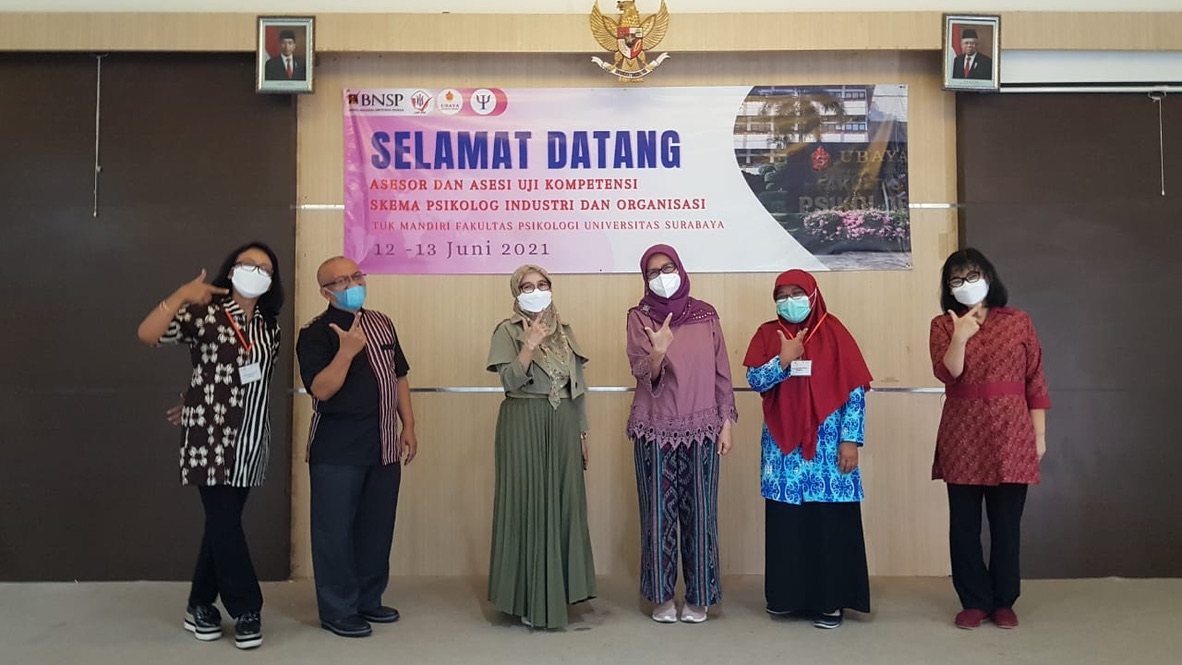 KUNCI PENTINGPOSITIVE WORK ATTITUDE
BELIEF & ACTION
Belief – Action  Fantasies (Fantasi atau Banyak Mimpi)
Action – Belief  Fool at work (bekerja tetapi tak berdasar)
Belief + Action  Dream Come True (Mimpi menjadi kenyataan)
Nilai Penting Sikap Positif
Sikap positif akan membuat individu menjadi lebih ...
Lentur (resiliensi)
Optimisme
Motivasi
Kreativitas
Cerdas secara emosi
Fokus
Keuntungan bagi Individu yang memiliki Sikap Positif
Make them Positive...
They can afford it, if they want it.
They will buy if I give them what they want.
They have high standards.
They want the best value for their money.
I can help them discover what they want.
If customers like me and my service, they’ll be happy to give referrals!
They will spend on things that are valuable to them.
16
[Speaker Notes: Look at how we took negative words and turned them into positive talk.  

Words like “they will” instead of “they won’t” are more positive. 

Turning phrases like “they’re a pain to work with” into “they have high standards” changes the way you look at and interact with “high maintenance people”.

Challenge the idea that some customers are “cheap” or “can’t afford a luxury cruise”.  Instead, think of it this way. Most people work hard for their money. They’re careful about how they spend it. But most people are willing to spend on things that they VALUE.

Transition: “Let’s look at a few examples of this...”]
Sikap Positif Staf Handal
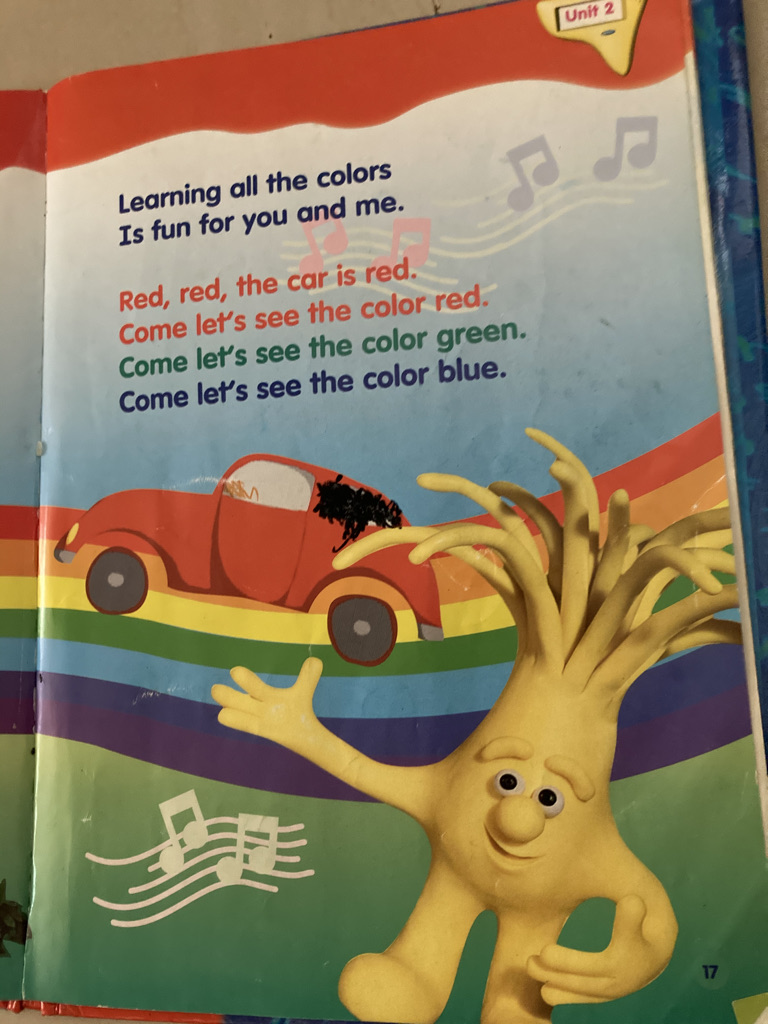 Konsep Perpustakaan Kekinian
Konsep Perpustakaan “Hype” 
Menyediakan Working Space
Desain yg “Instagramable”
Dukungan “hot spot” cepat
Pemanfaatan AI, VR dan AR
Pemanfaatan Social Media
Kompetensi Pustakawan Kekinian
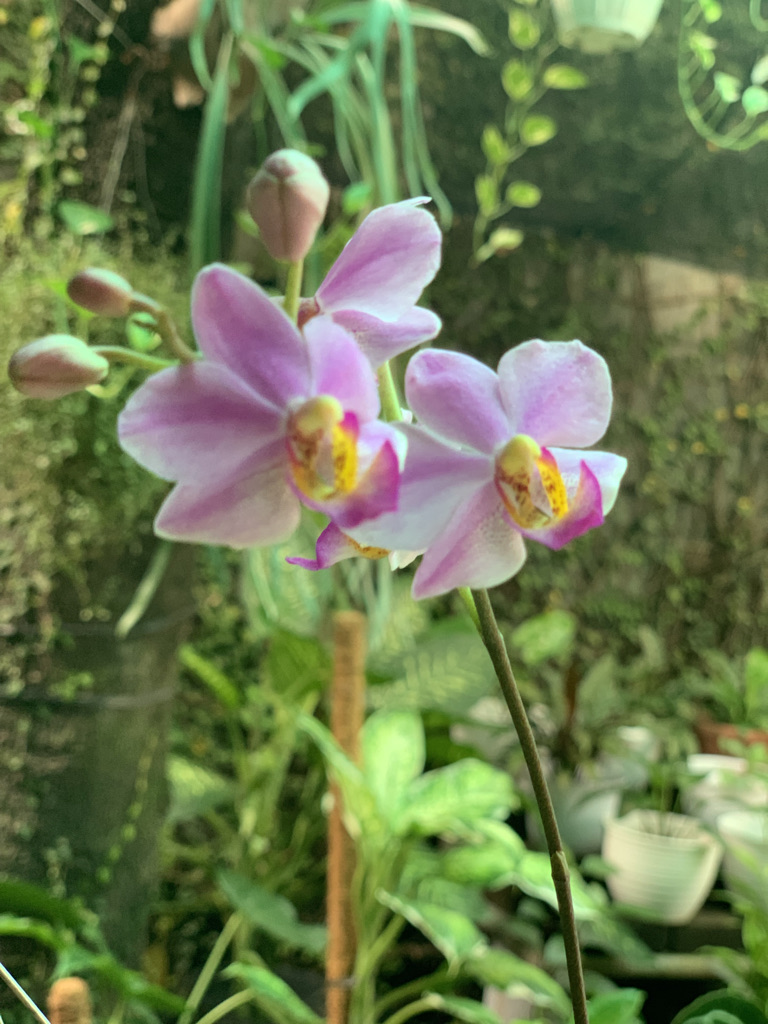 Matur nuwun